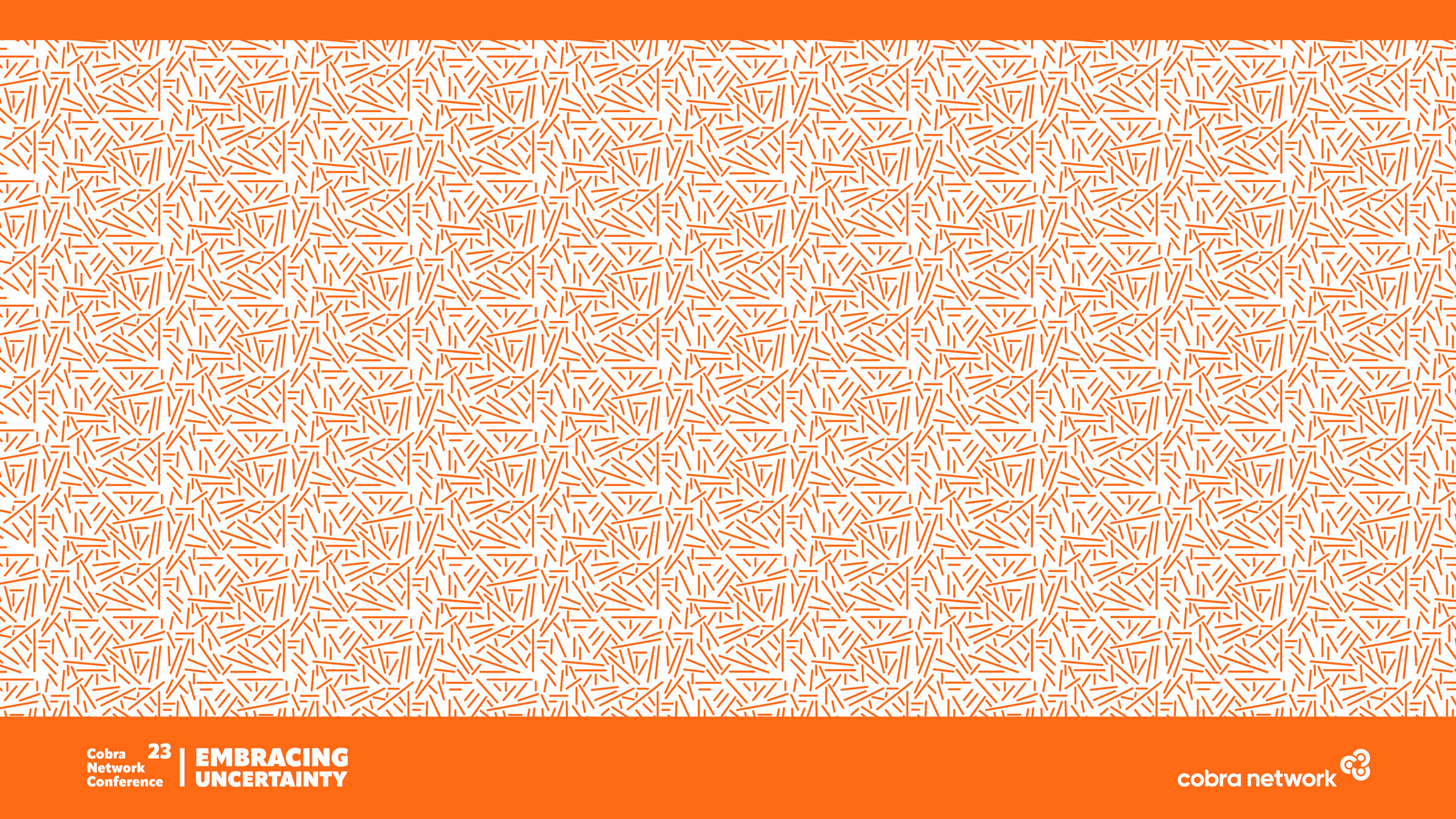 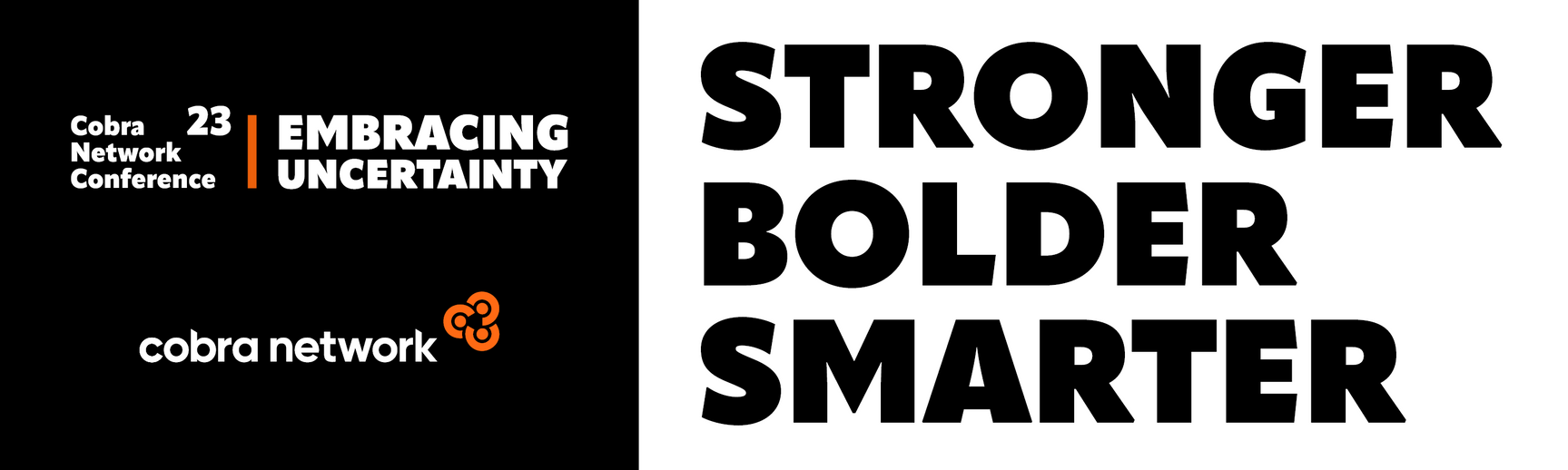 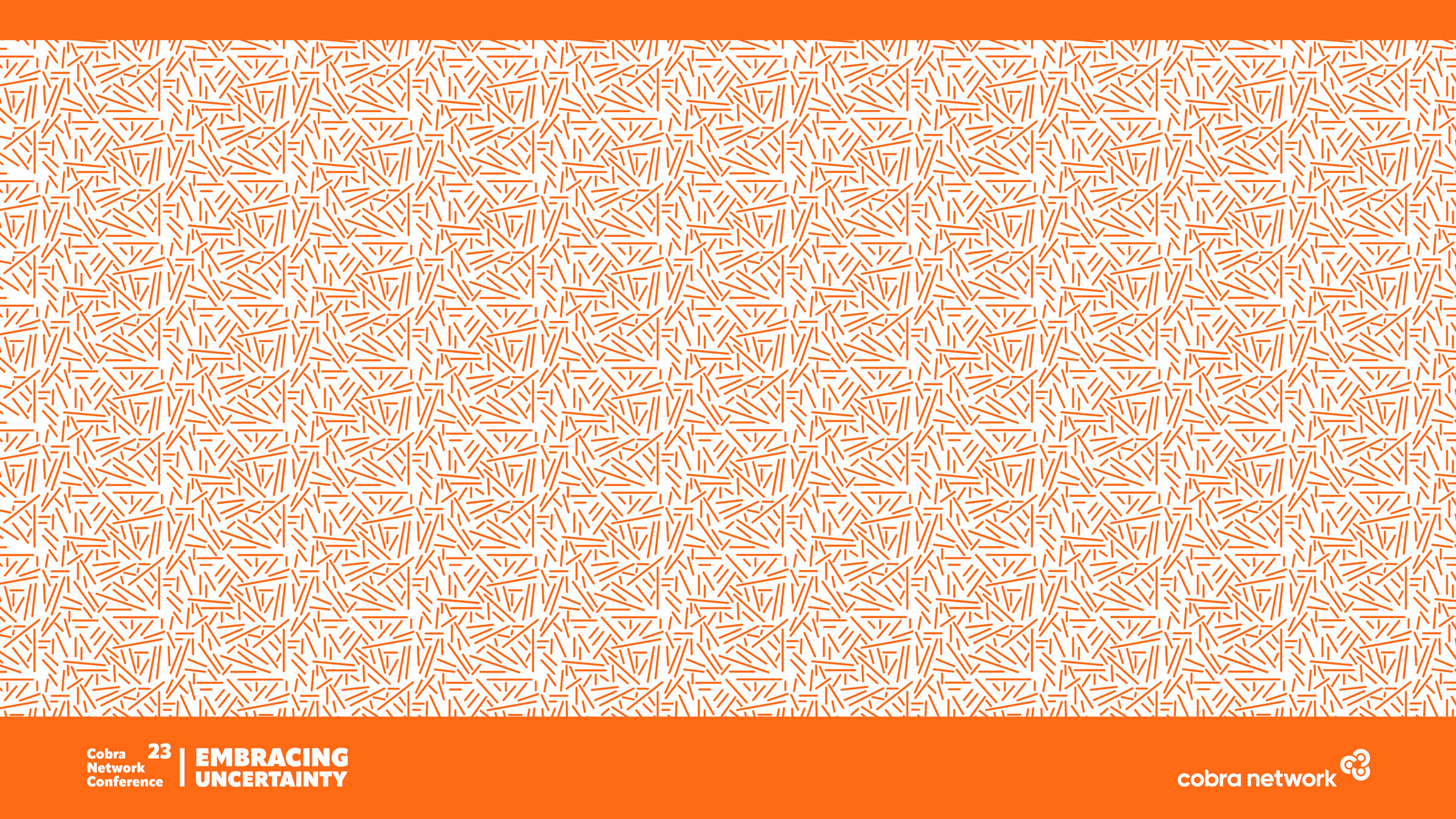 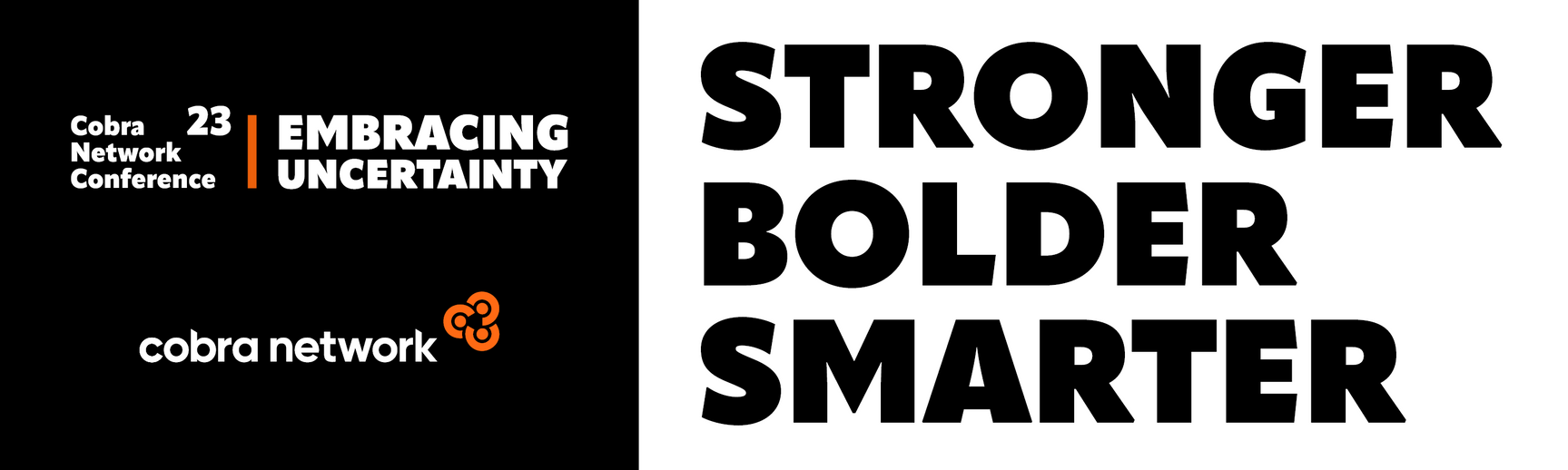 THE CONSUMER DUTY
Understanding the 
Consumer Outcomes
Jenny Perry & Lisa Smith
Cobra Network Compliance
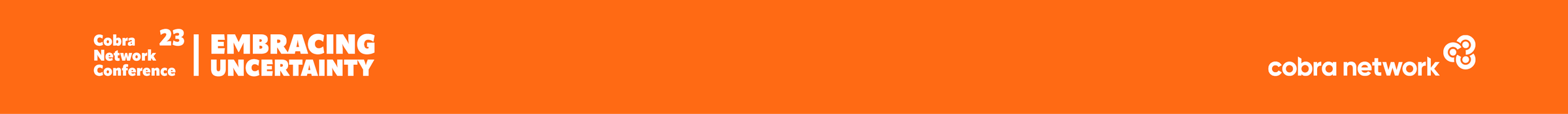 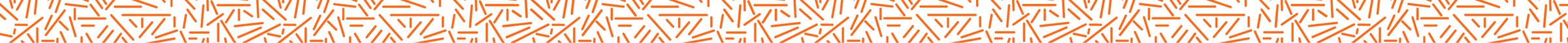 Understanding the consumer outcomes
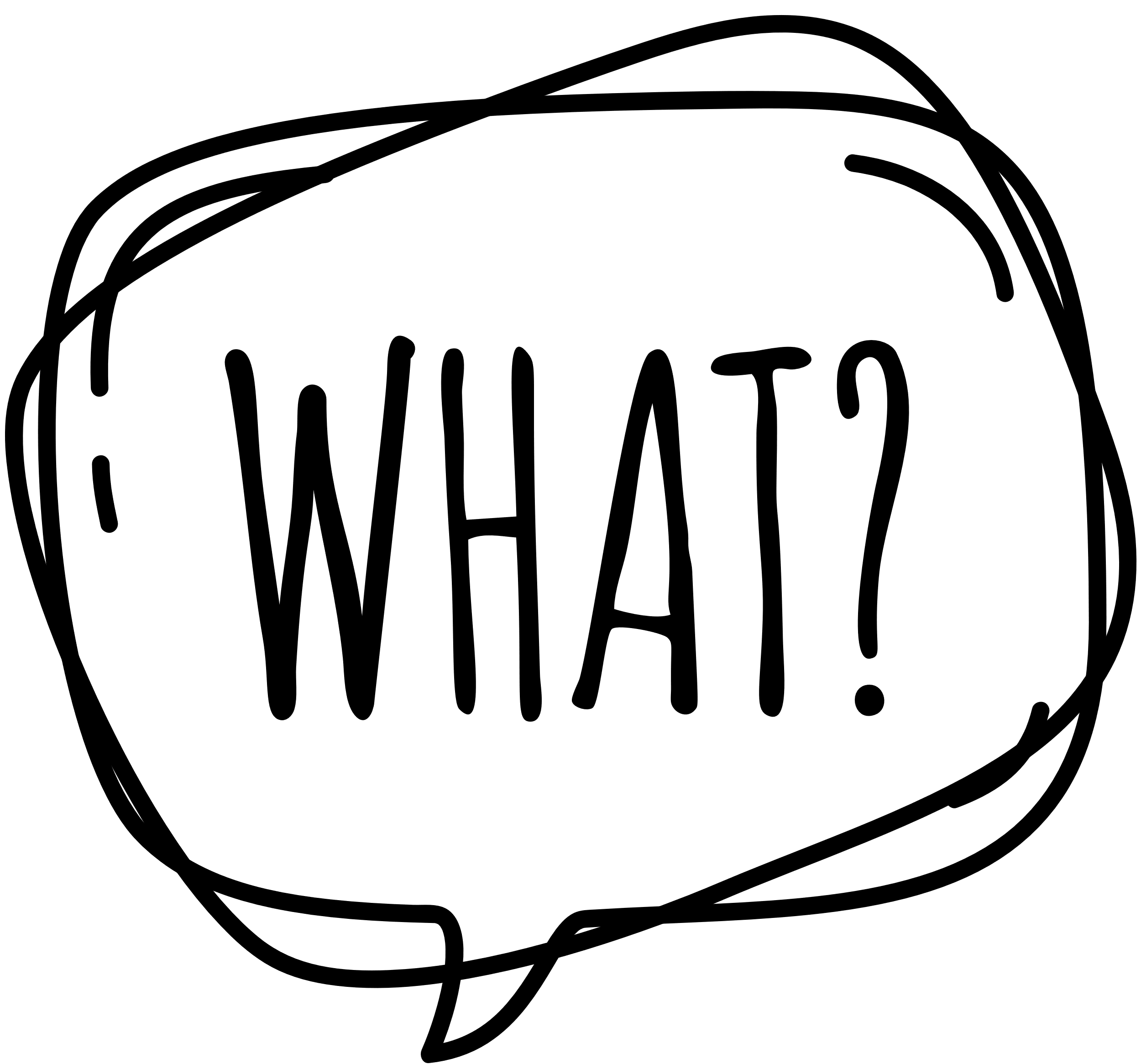 A shift to outcomes-based regulation
What does it mean?
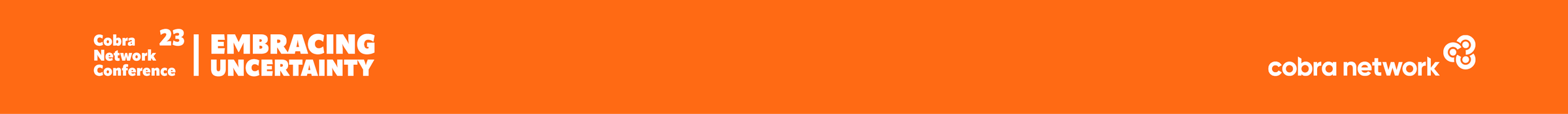 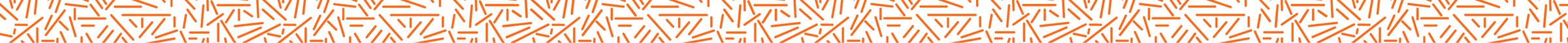 Reasonable
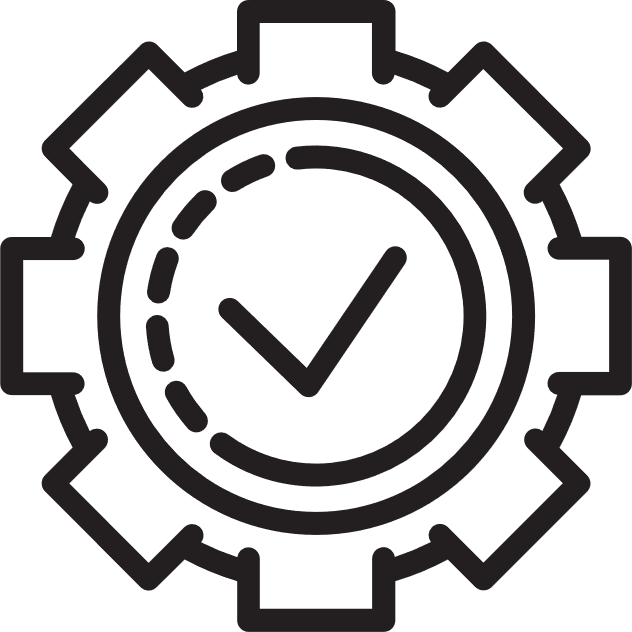 The standard that could reasonably be expected of a prudent firm carrying on the same activity in relation to the same products and taking appropriate account of the needs and characteristics of customers ……
 
[based on the needs and characteristics of customers in the relevant target market or of individual customers as the context requires]
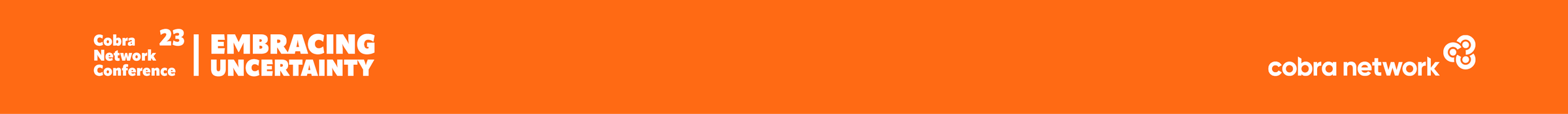 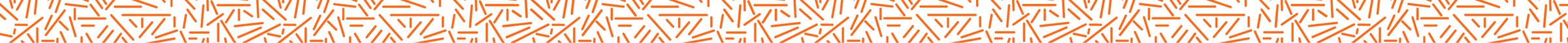 What is Reasonable?
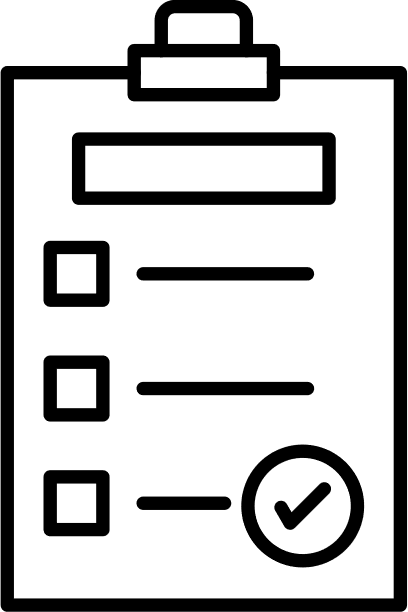 This will depend on all relevant circumstances including: -

The nature of the product or service
The characteristics of a firm’s customers
The firm’s relationship with its customers and role in relation to the product
Size of the firm.
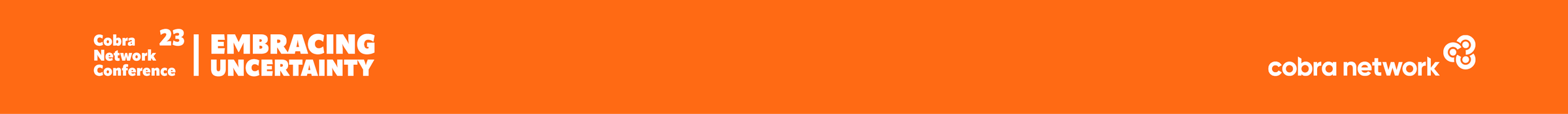 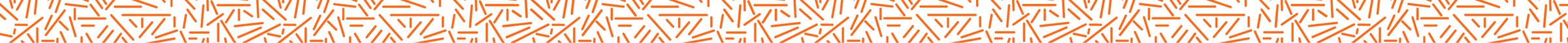 Elements of the Consumer Duty
The Principle requires firms to act to deliver good outcomes for retail customers
The Cross-Cutting Rules – the conduct expected from firms.

To act in good faith
To avoid causing foreseeable harm
Enable and support retail customers to pursue their financial objectives
The Outcomes – these define what is required by the principle.

Product and services outcome
Price and value outcome
Consumer understanding outcome
Consumer support outcome
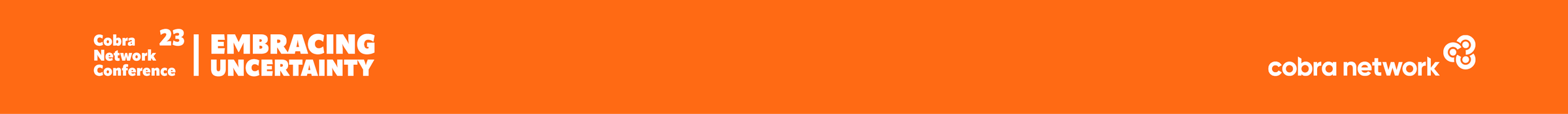 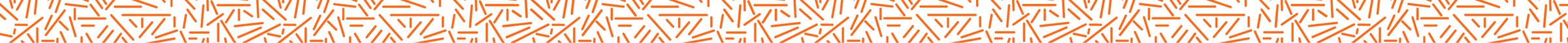 Consumer Understanding Outcome
Communications must support and enable consumers to make informed decisions about products and services.
 
Information must be given at the right time and presented in a way that the consumer understands.
Firms must ensure that their communications are likely to be understood by the customers intended to receive the communications.
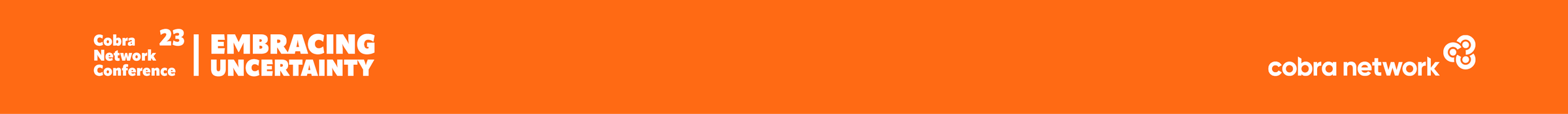 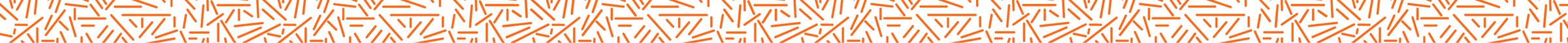 Communication
Types of Communication

Product terms and conditions
Financial promotions
Insurer documentation (third-party communications)
Firm documentation
Sales related communications
Post-sale communications
Telephone scripts
Communication channels

Telephone
Face-to-face 
Online - digital communications - should be compatible with different mediums laptop tablets or smartphones
Written - letters, reports
Website
Text messages
WhatsApp
Social media: Facebook, LinkedIn, Instagram, TikTok, YouTube, Twitter, Skype, Teams
The outcome applies to all communications with customers including: -

Before, during and after the sale of a product
Interactions that do not relate to a specific product
Verbal communications, visual or in writing.
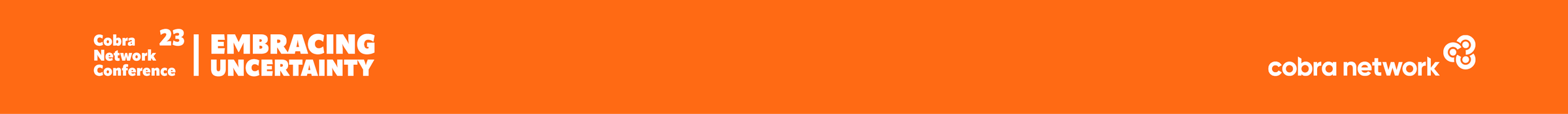 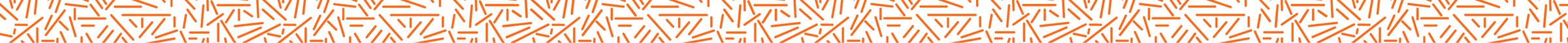 Effective Communications
Engaging
Layering
Simple
Relevant
Well Timed
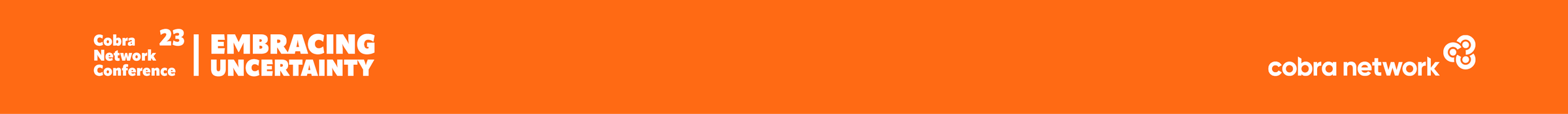 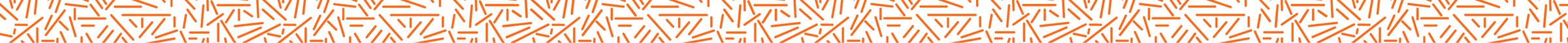 Testing understanding and evidencing
Asking customers in a one-to-one situation if they have understood the information provided and if they have any questions – must be documented.
 
Where there is a lower response rate than expected or a different response rate than expected following a communication this would suggest that the communication has not been understood.
Has the communication been reviewed in line with the communication checklist.
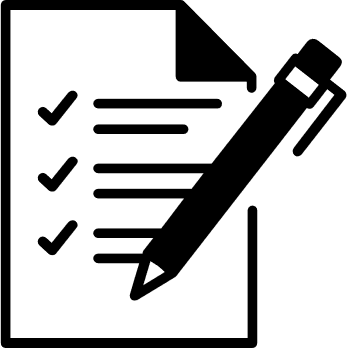 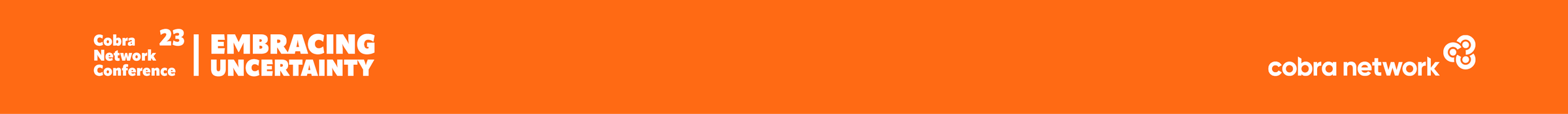 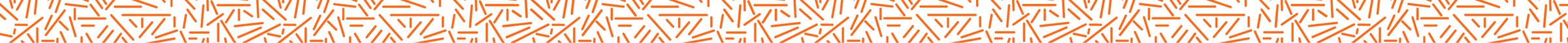 Do all communications need to be tested?
NOT all communications need to be tested but all communications should be reviewed to decide if testing if required.  Communications should be version controlled.
When considering if testing is required consider: - 

The purpose of the communication
The context of the communication, its timing and its frequency
The information needs and vulnerabilities of the intended recipients
The scope for harm if the information being conveyed were misunderstood or overlooked
Whether it is more important to communicate the information urgently to support good outcomes rather than carrying out testing before the communication is sent.
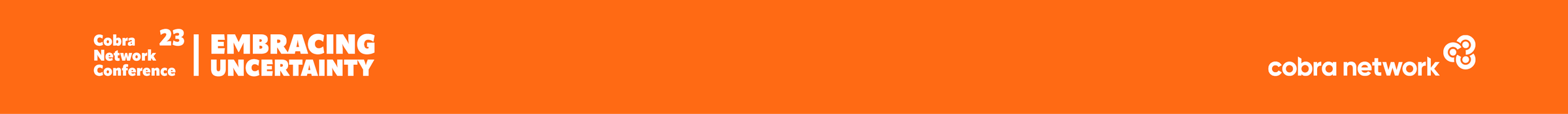 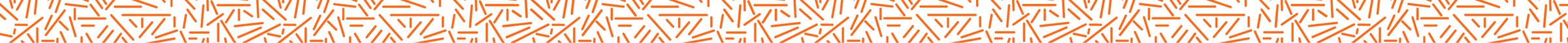 Consumer Support Outcome
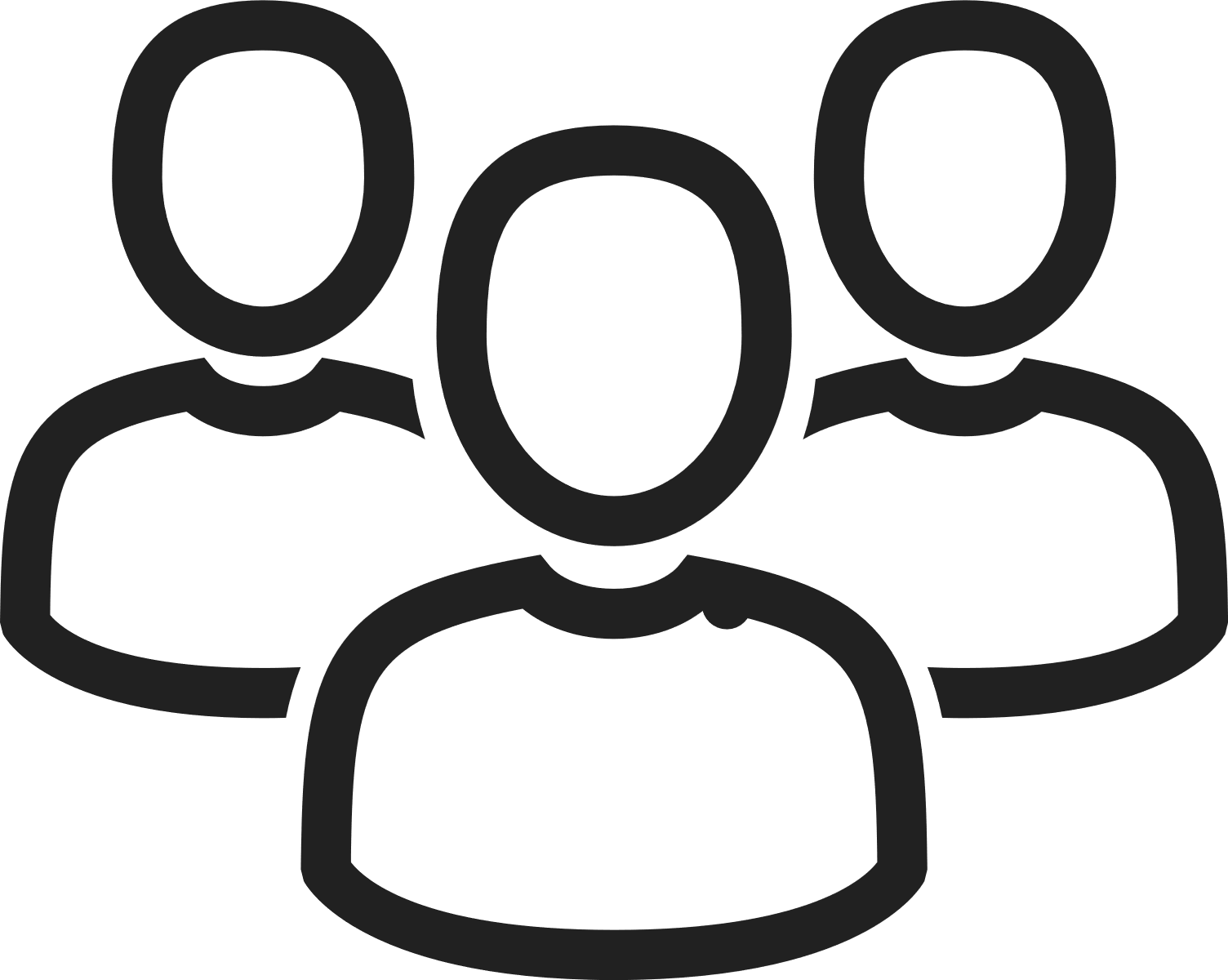 This outcome applies where firms interact directly with and provide support to customers.
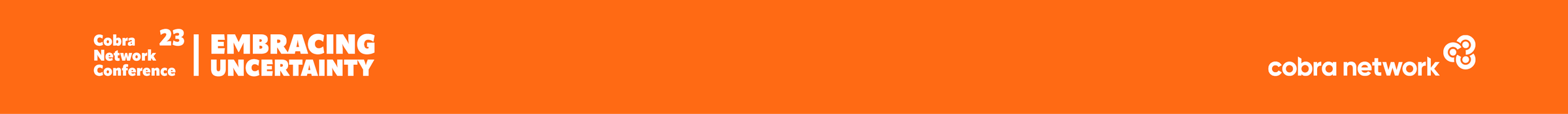 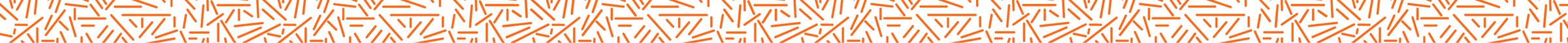 Design and delivery of consumer support
Meet the needs of customers 
Ensure that customers can use their product as reasonably anticipated
Include appropriate friction in its customer journeys to mitigate the risk of harm and give customers sufficient opportunity to understand and assess their options including any risks 
Meet the needs of customers including those with characteristics of vulnerability.
That Customers do not face unreasonable barriers (including unreasonable additional costs) during the lifecycle of a product.
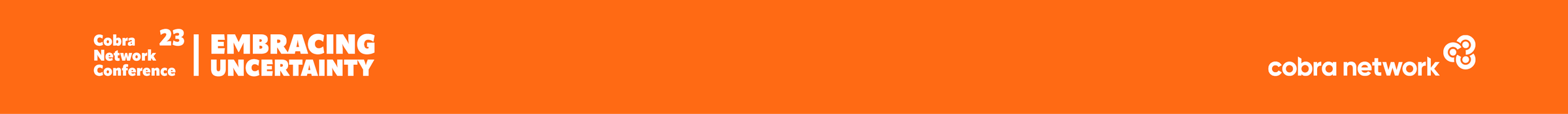 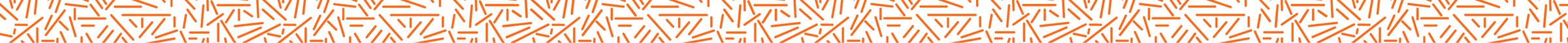 Areas to consider - Consumer support
Don’t

Prioritise prospective customers over existing customers 
Cause unreasonable delays when customers attempt to engage with the firm
Support unreasonable delays to any payments made to customers after they have been agreed
Request unnecessary information or evidence from customers 
Cause customers to incur unreasonable additional costs.
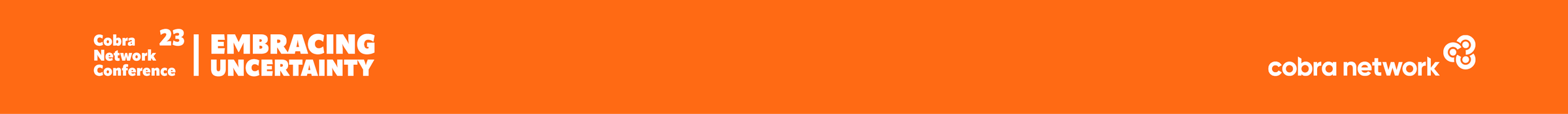 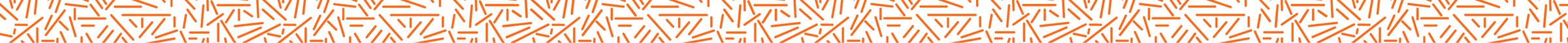 Governing Body Report
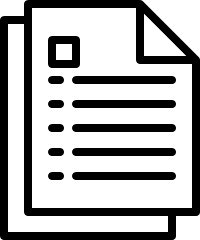 A report which sets out the results of the firm’s monitoring under the Consumer Duty and any actions required.
 
The report must be signed off by the board annually.
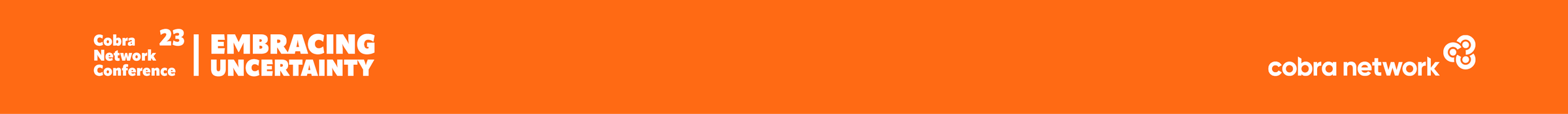 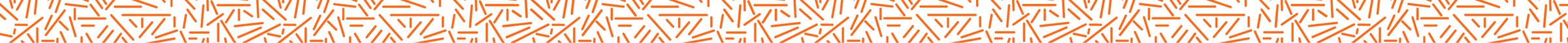 Types of Data/Management Information
Do not just collect the data, consider how it is appropriate to your firm to use it, what you are trying to demonstrate and how you evidence your review. Some examples of MI:
Complaints
PI claims 
Errors and omissions
Product usage – claims data – across a product
File audits and call monitoring 
Retention rates
Why customers leave
Fees and charges
Training and competence records
Customer feedback
Information from others in the distribution chain 
Mystery shopping, auditing customer journeys, focus groups or working with consumer organisations.
Honest staff feedback
External sources of data from FCA, FOS, consumer groups…
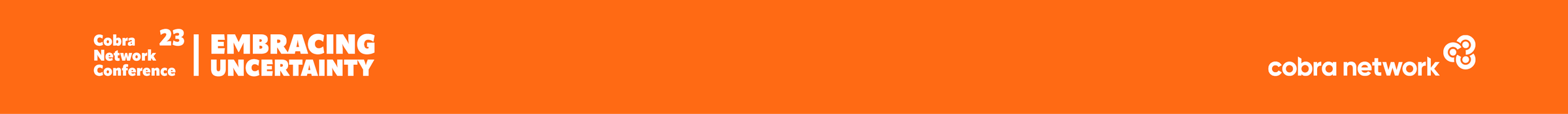 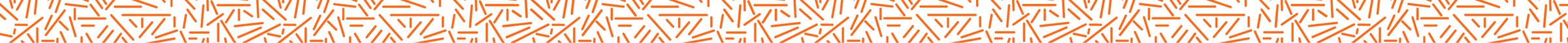 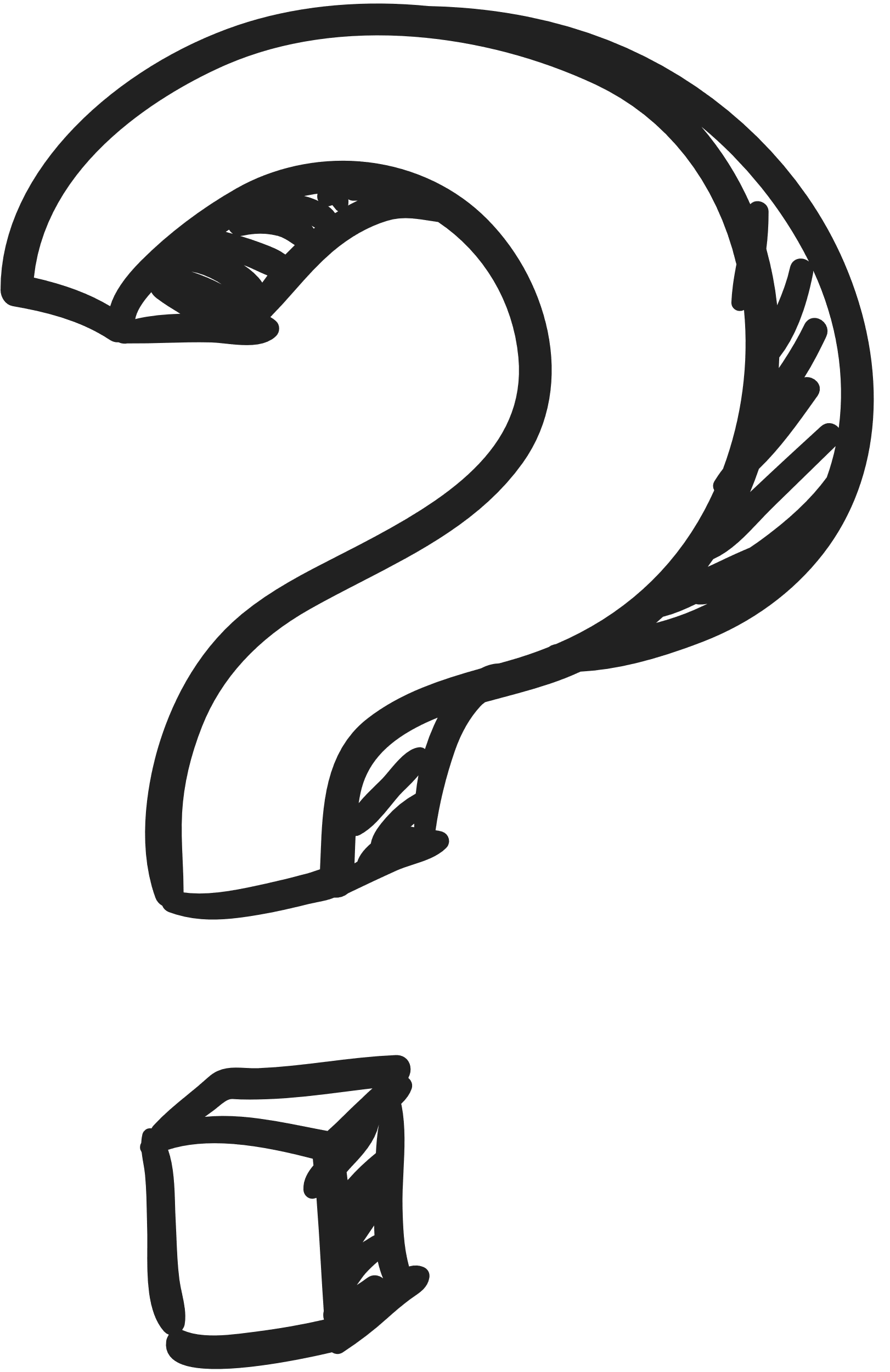 Any questions ?
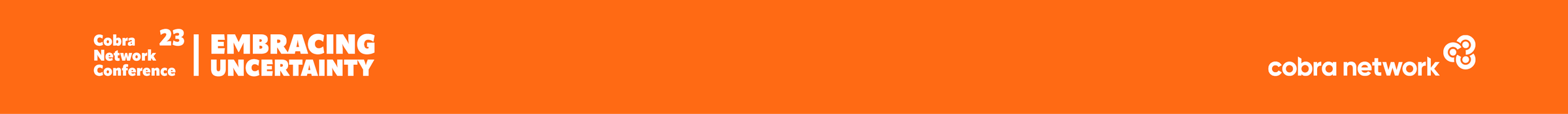 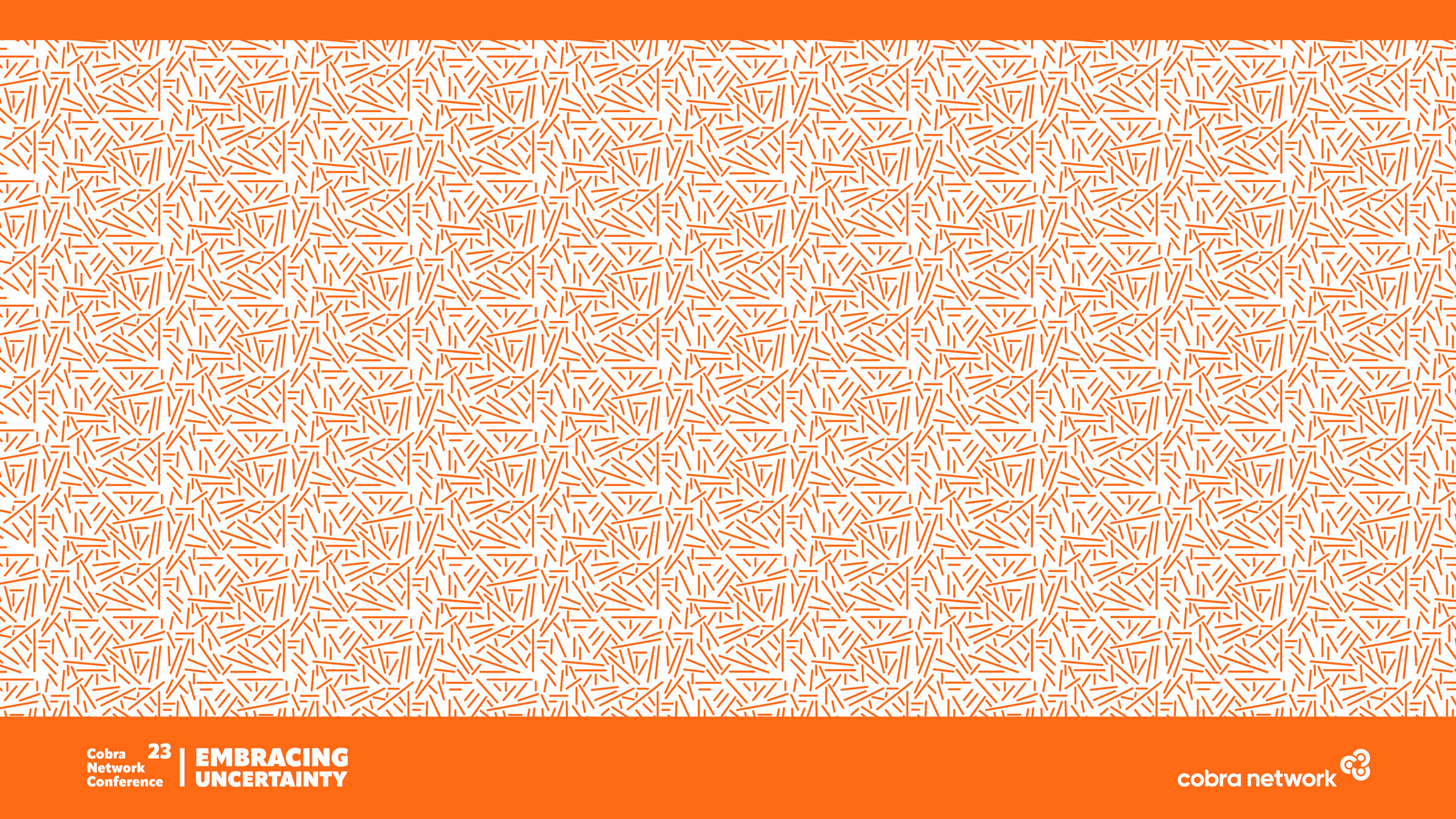 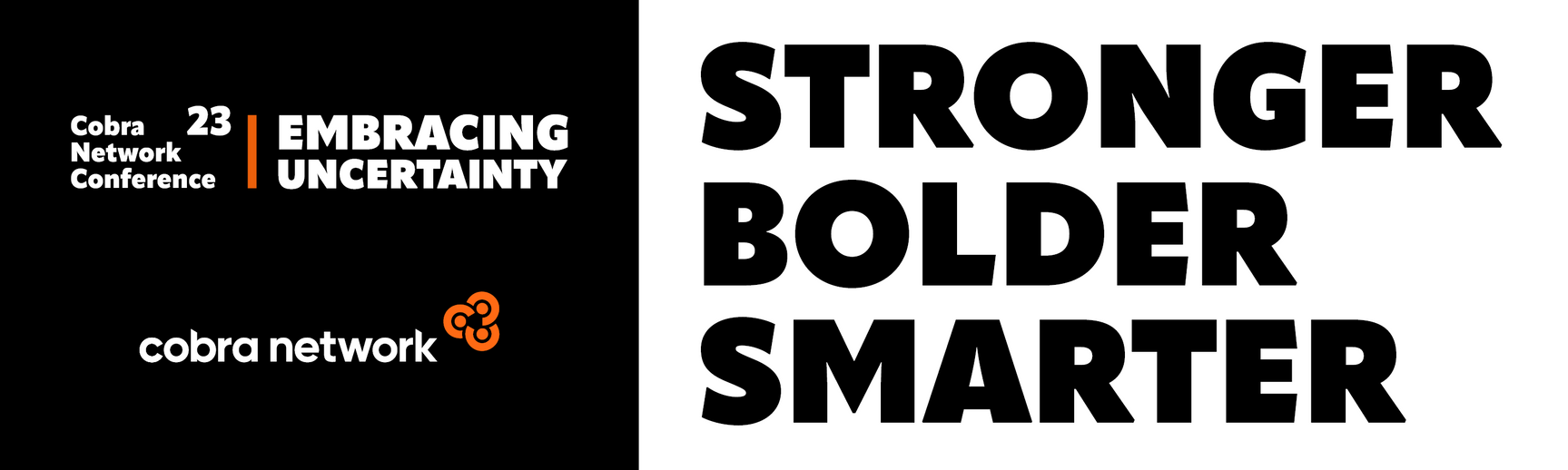